Keep your business & life running smoothly in an emergency
November 4, 2021
MACC 2021: Surviving The Crisis:
What Changed and What Didn't?
MACC Overview
The Midwest Architecture Community Collaboration’s (MACC) purpose is to bring all domains of architecture together to share information and techniques of interest to all of us. It is our shared belief that through collaboration, we can better understand and promote the significance of architecture to business success.
2
Keep your business & life running smoothly in an emergency
Key Takeaways:
How to identify your second-in-command
The must-have contingency plan strategy for your business and your life
Three steps to take this week to better prepare for the unexpected.
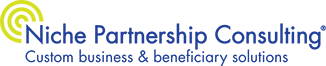 © 2021 Niche Partnership Consulting LLC®. All Rights Reserved.
Who handles the finances in your world?
For your business
For your personal life
Tell us in the chat
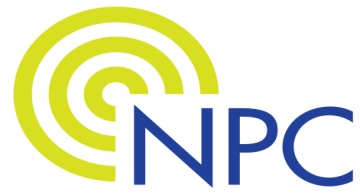 NichePartnershipConsulting.net
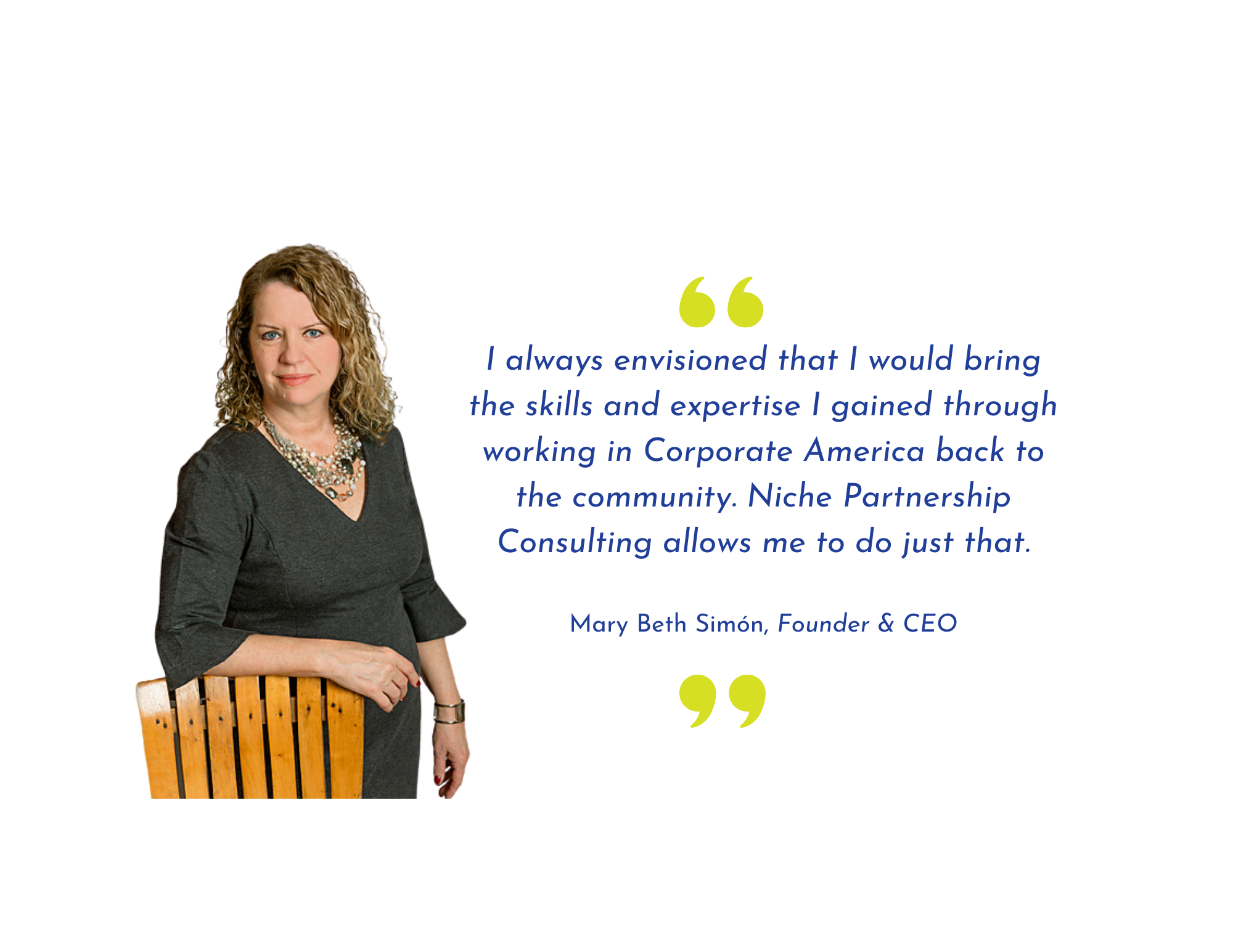 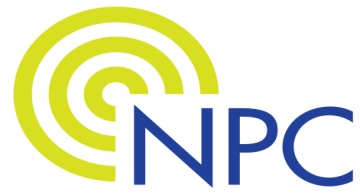 NichePartnershipConsulting.net
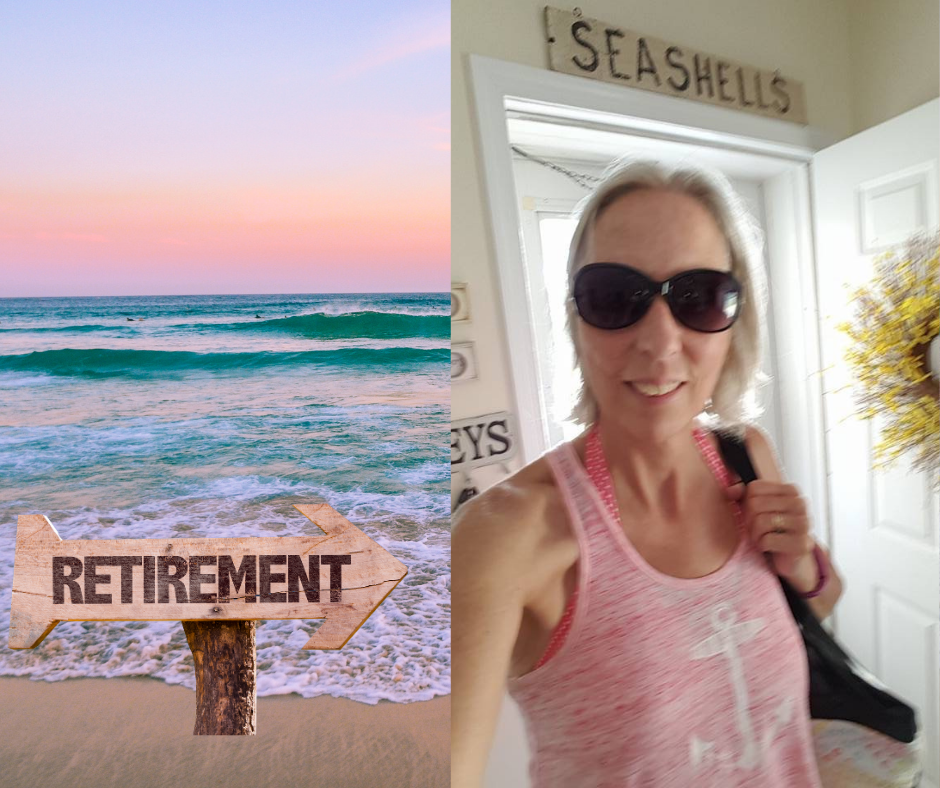 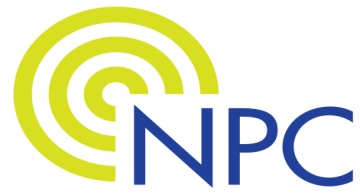 NichePartnershipConsulting.net
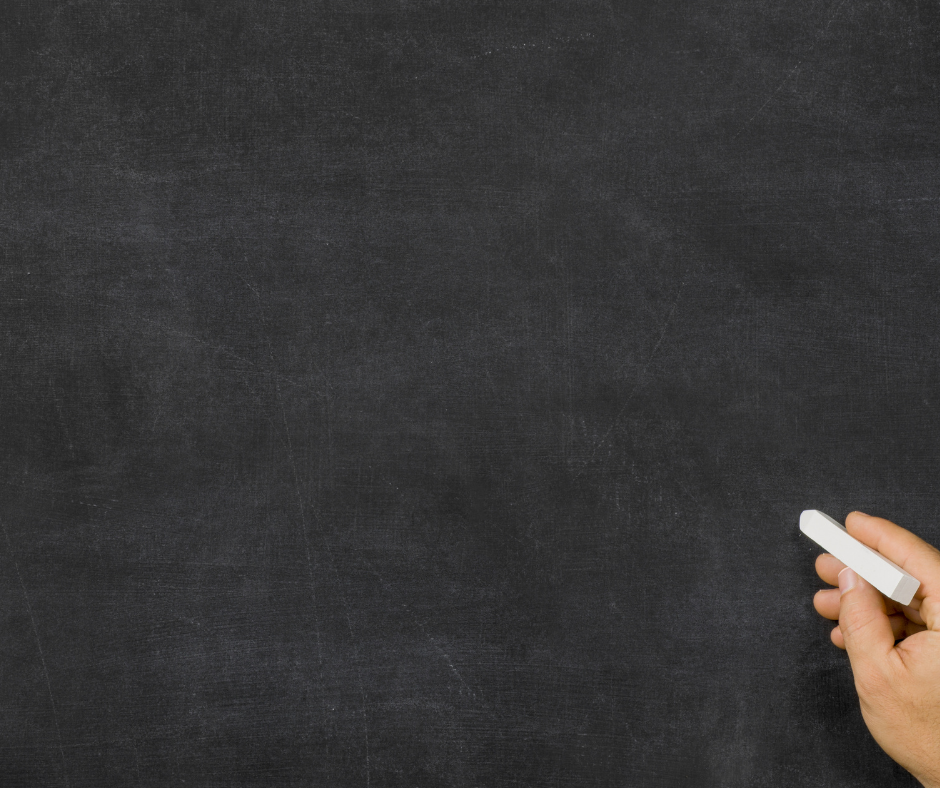 Keep your business & life running smoothly in an emergency
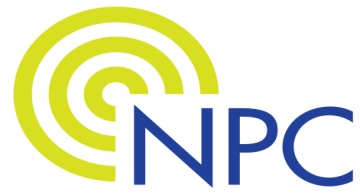 NichePartnershipConsulting.net
Three Reasons to Stay Until the End
1. Learn what qualities you need in your second-in-command.  
    NOBODY TALKS ABOUT THIS!
2. Get answers to your individual questions.
3. How to get started today with your free Contingency Plan Kit.
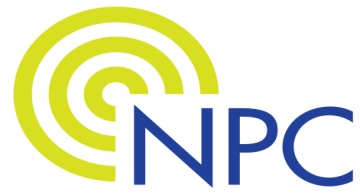 NichePartnershipConsulting.net
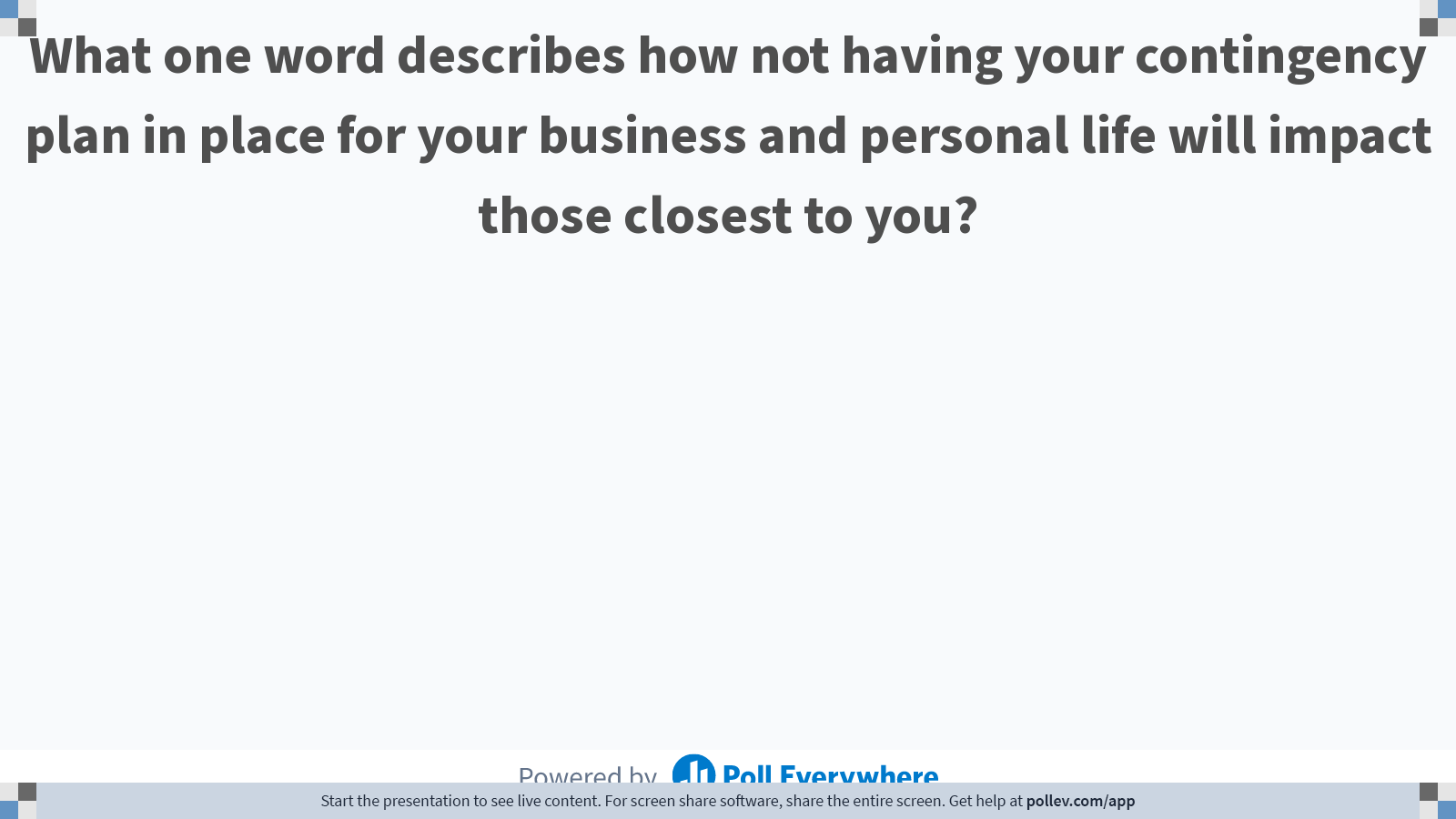 9
[Speaker Notes: Poll Title: Do not modify the notes in this section to avoid tampering with the Poll Everywhere activity.
More info at polleverywhere.com/support

What one word describes how not having your contingency plan in place for your business and personal life yet will impact those closest to you?
https://www.polleverywhere.com/free_text_polls/BZyhnfPfA9AEtpK5fBR6j]
Having a plan in place helps you manage the day-to-day as well as an emergency
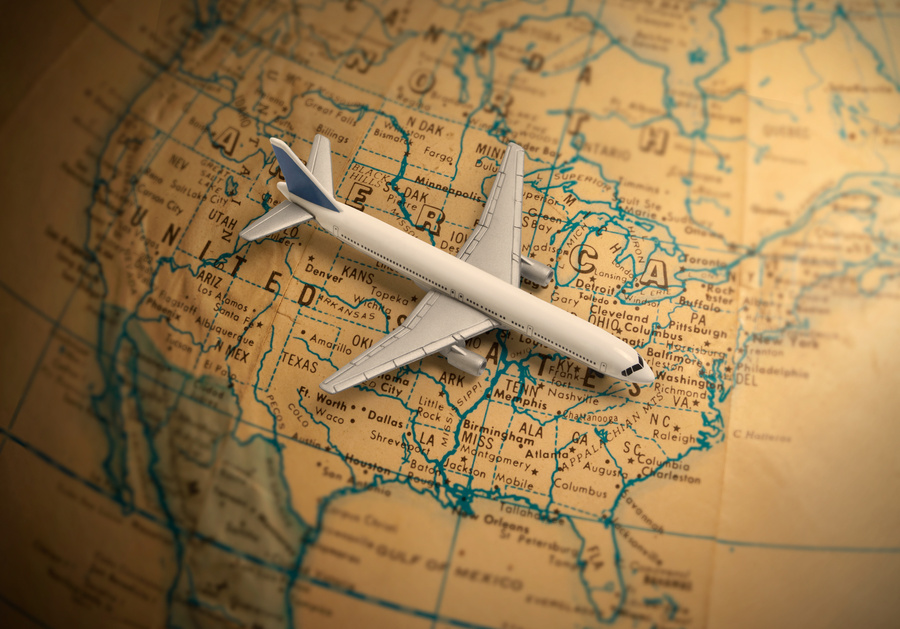 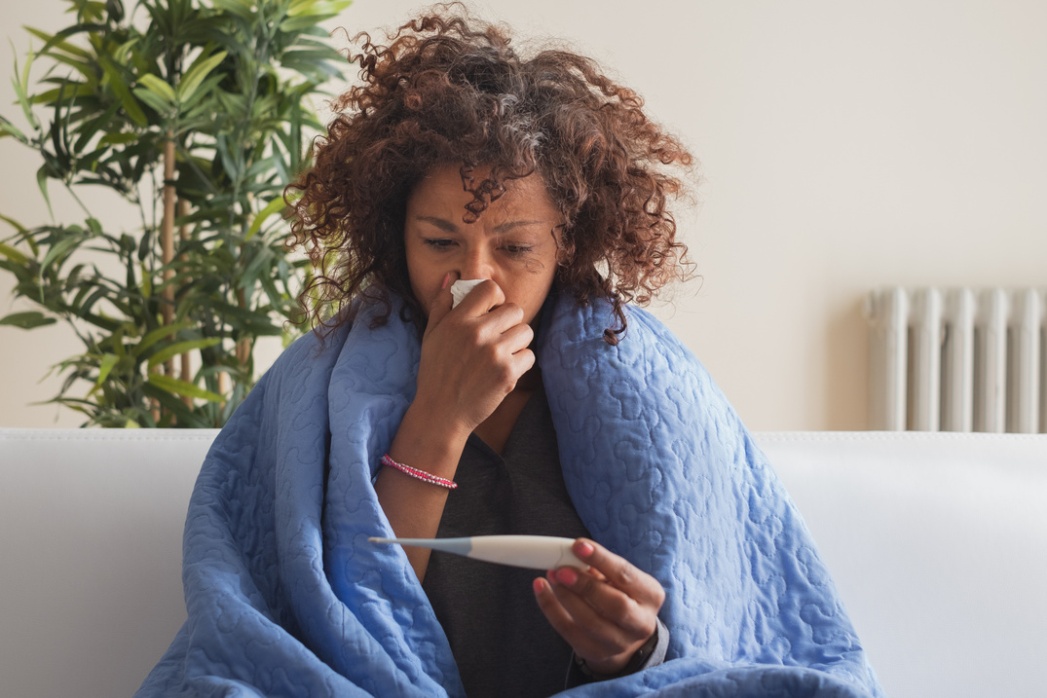 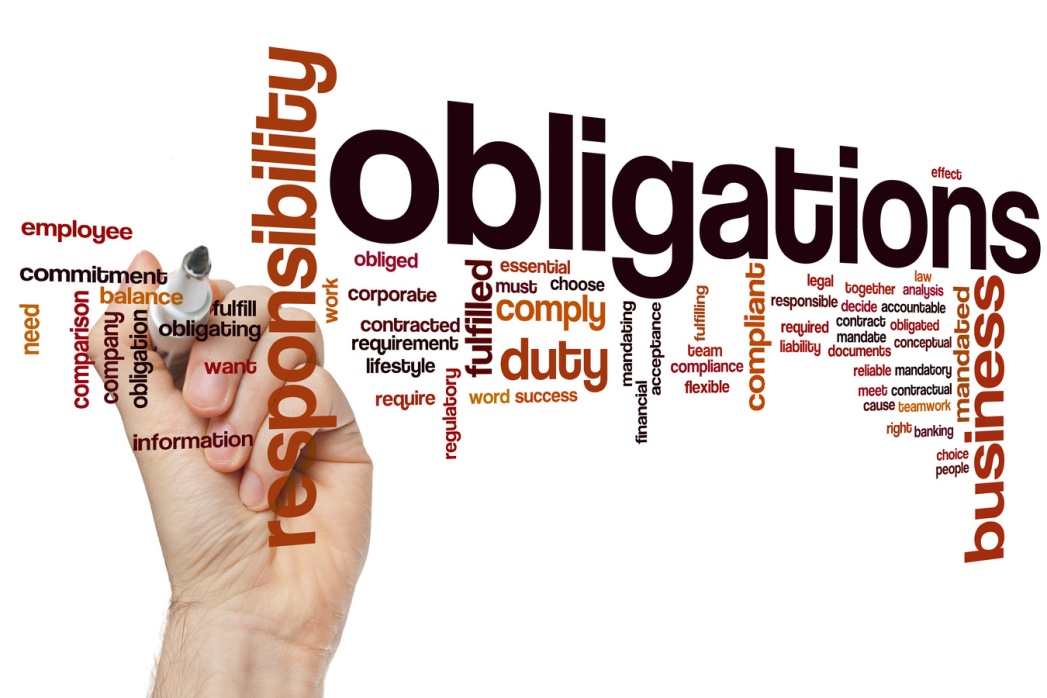 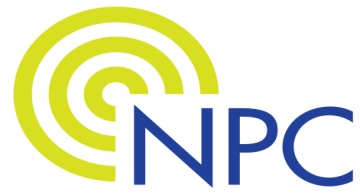 NichePartnershipConsulting.net
What we'll be covering
1. How to identify and empower your second-in-command to keep business and life running smoothly in your absence.

2. Learn the contingency plan frameworks for your personal life and business.

3. Understand what’s in a business continuance playbook for business owners.

4. How to get started.
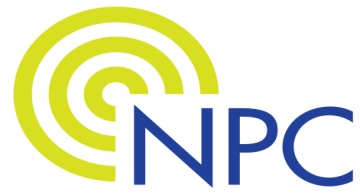 NichePartnershipConsulting.net
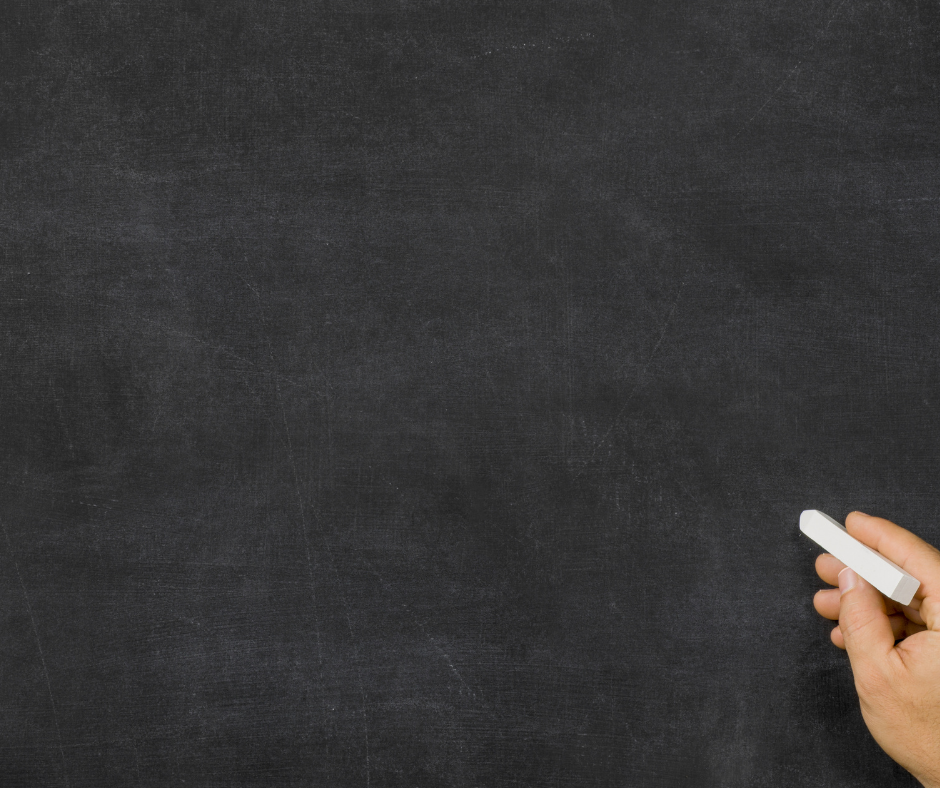 Strategy #1

How to identify and empower your second-in-command to keep business and life running smoothly in your absence.
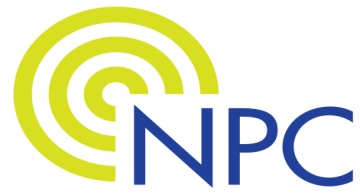 NichePartnershipConsulting.net
We buy into the fact that we need to back-up our data & systems.
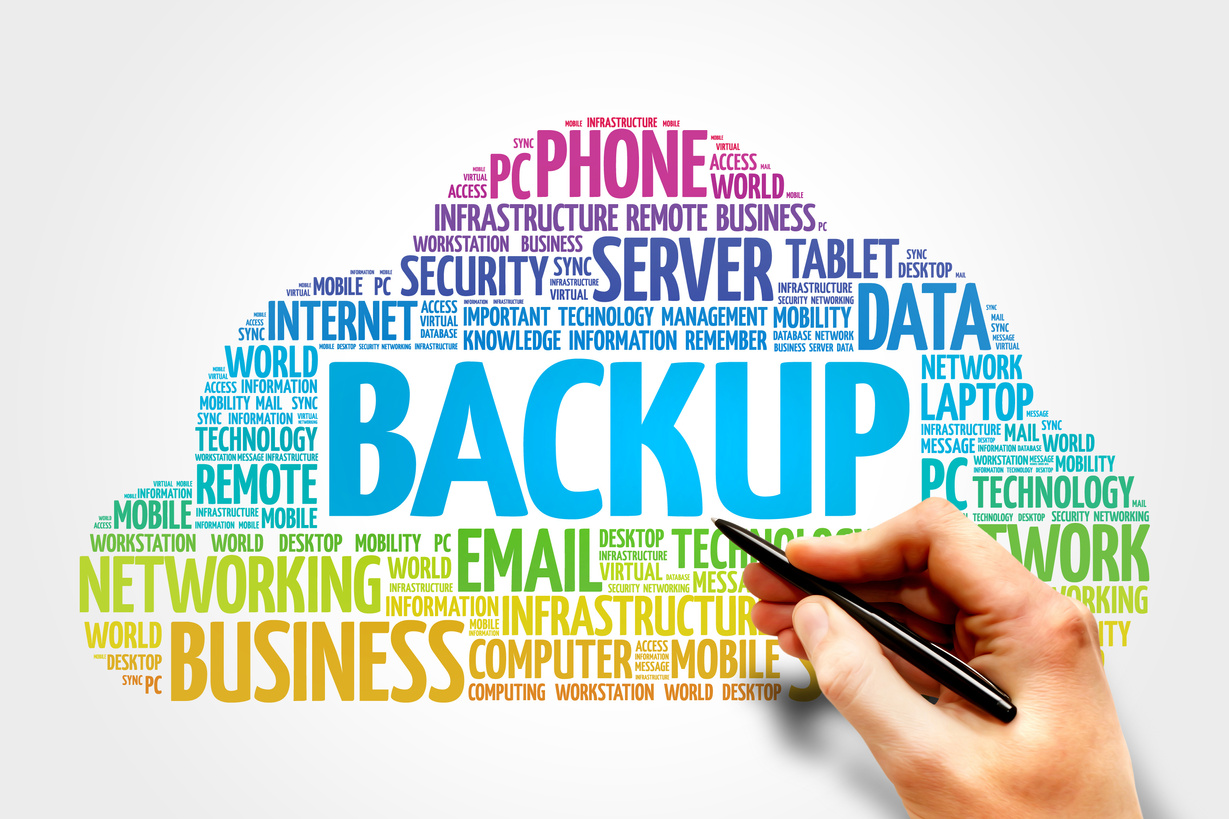 But who do we train to step in for us in our absence?
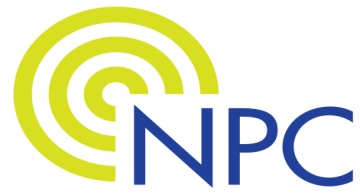 NichePartnershipConsulting.net
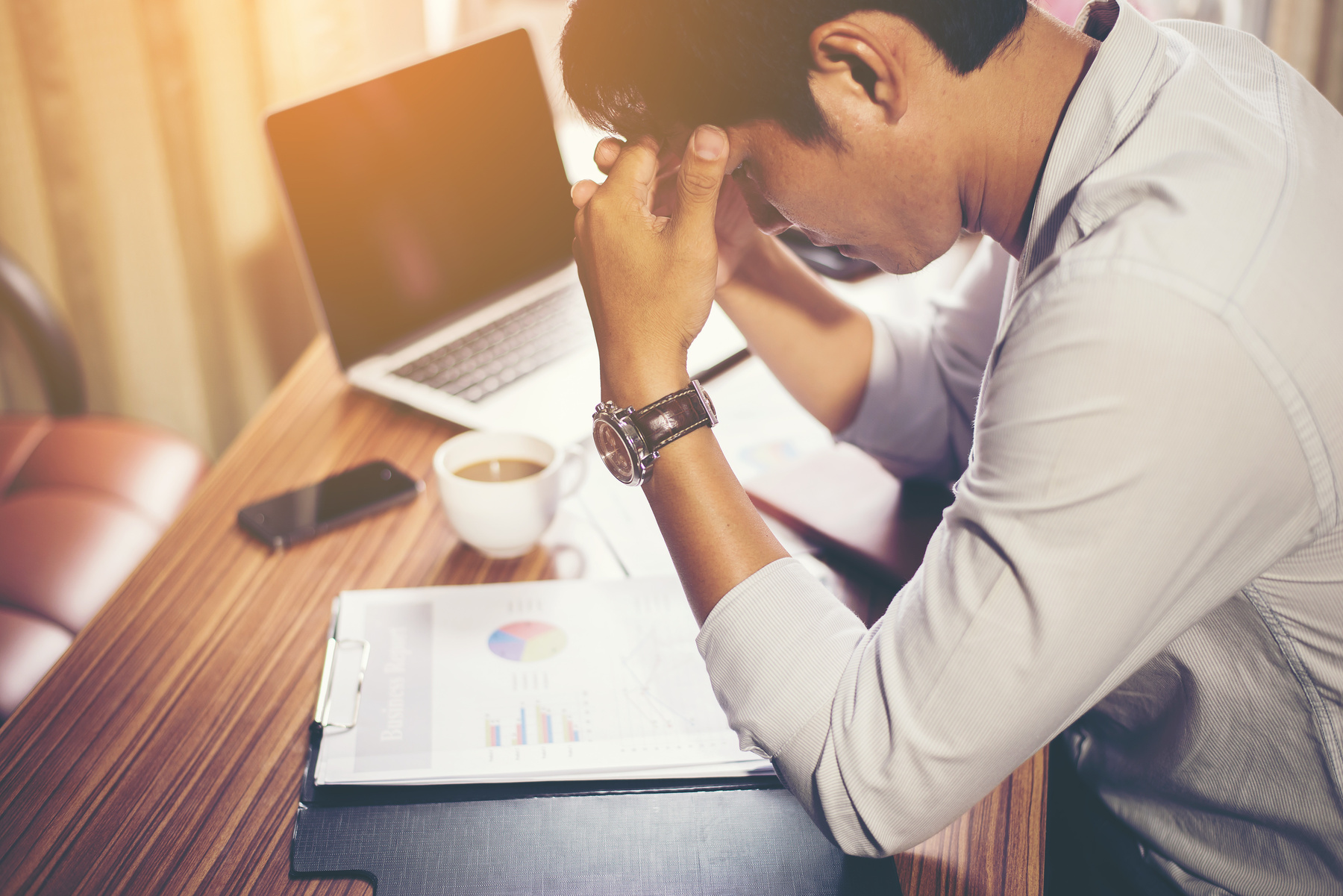 When people are unprepared to pick up where we left off, 
it creates stress, struggle and sadness.
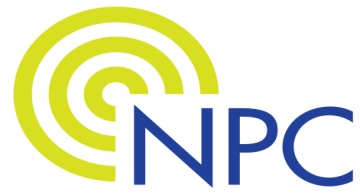 NichePartnershipConsulting.net
To be a successful second-in-command, your appointee needs to possess these qualities . . .
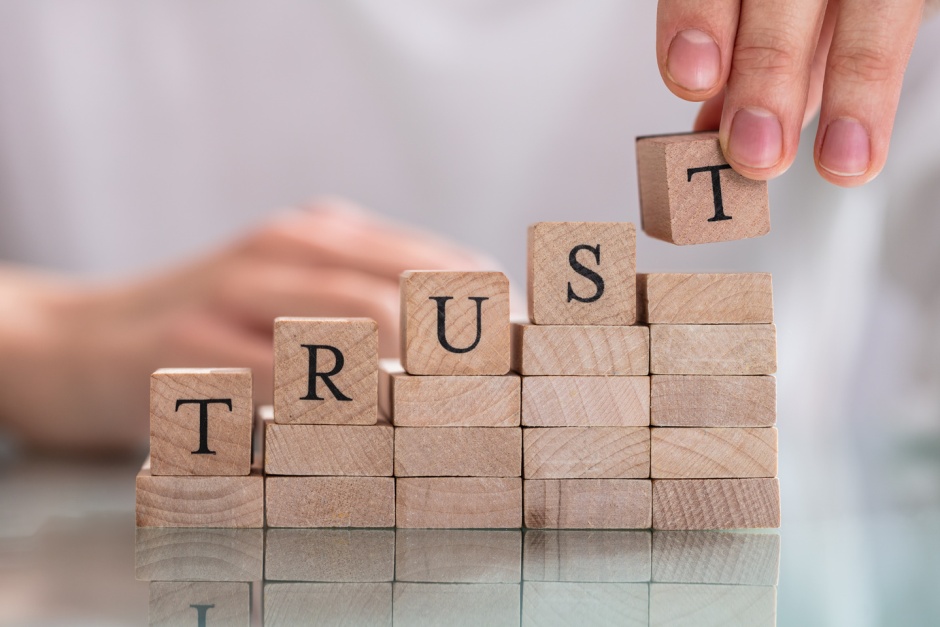 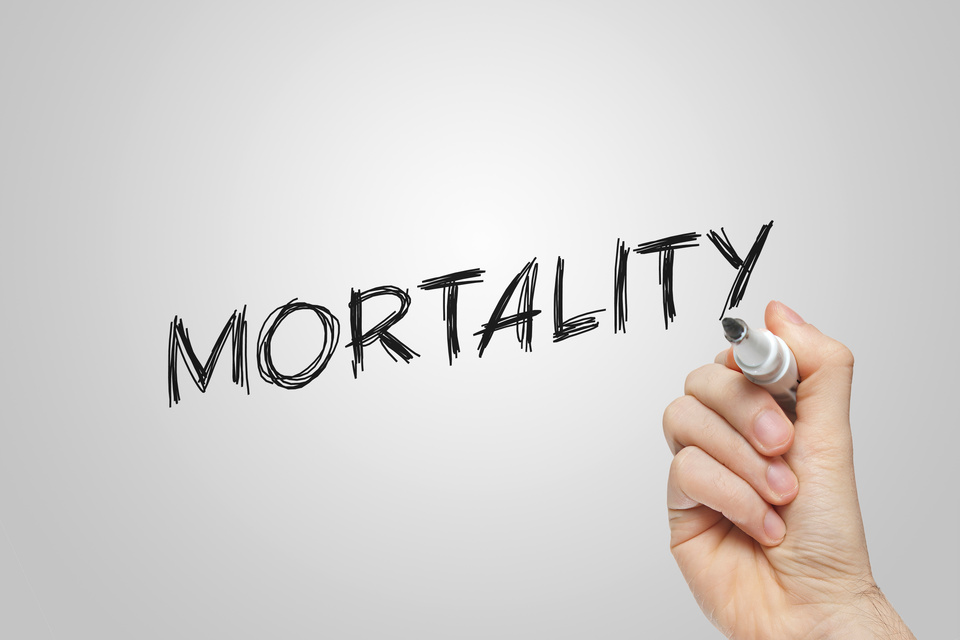 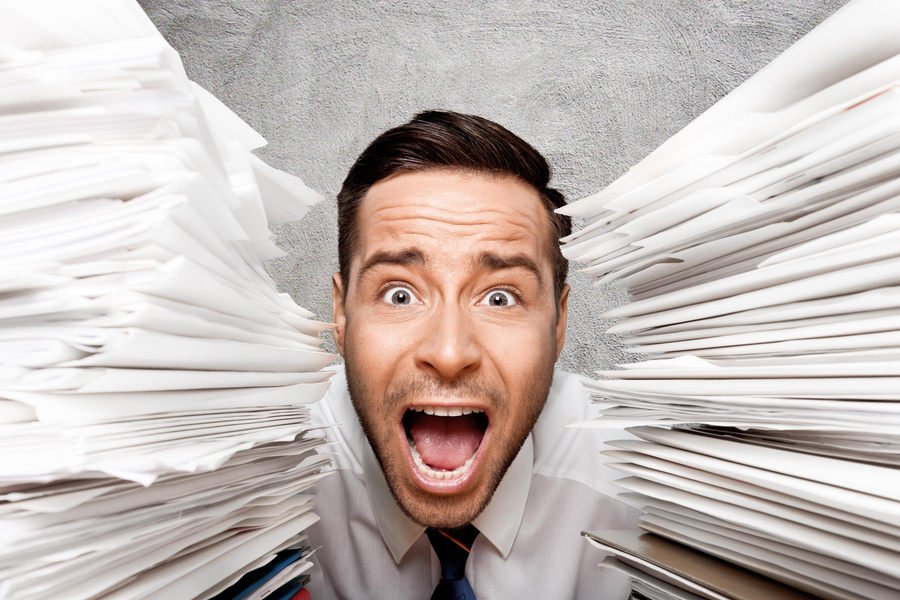 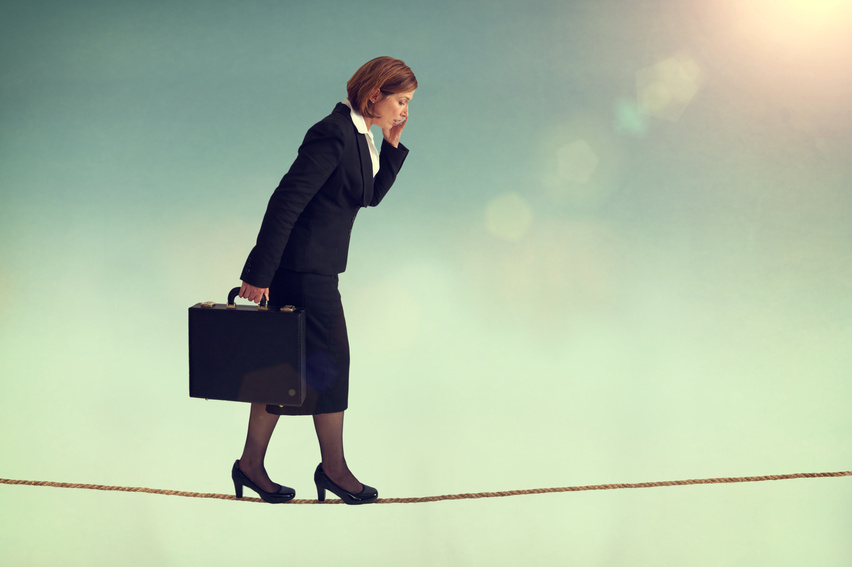 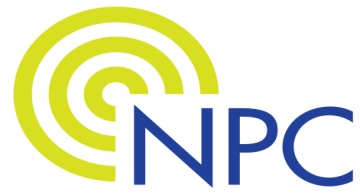 NichePartnershipConsulting.net
Think Outside The Box
Is that person . . . 
Your business partner or significant other?
Your adult child or another family member?
Your friend?
A colleague in a professional organization?
Your bookkeeper or accountant?
Your . . .
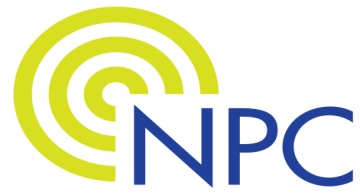 NichePartnershipConsulting.net
After you create your contingency plan, 
schedule time to train your second-in-command.
If you don't train your second-in-
command how to implement your plan, then the problem is only partially solved.
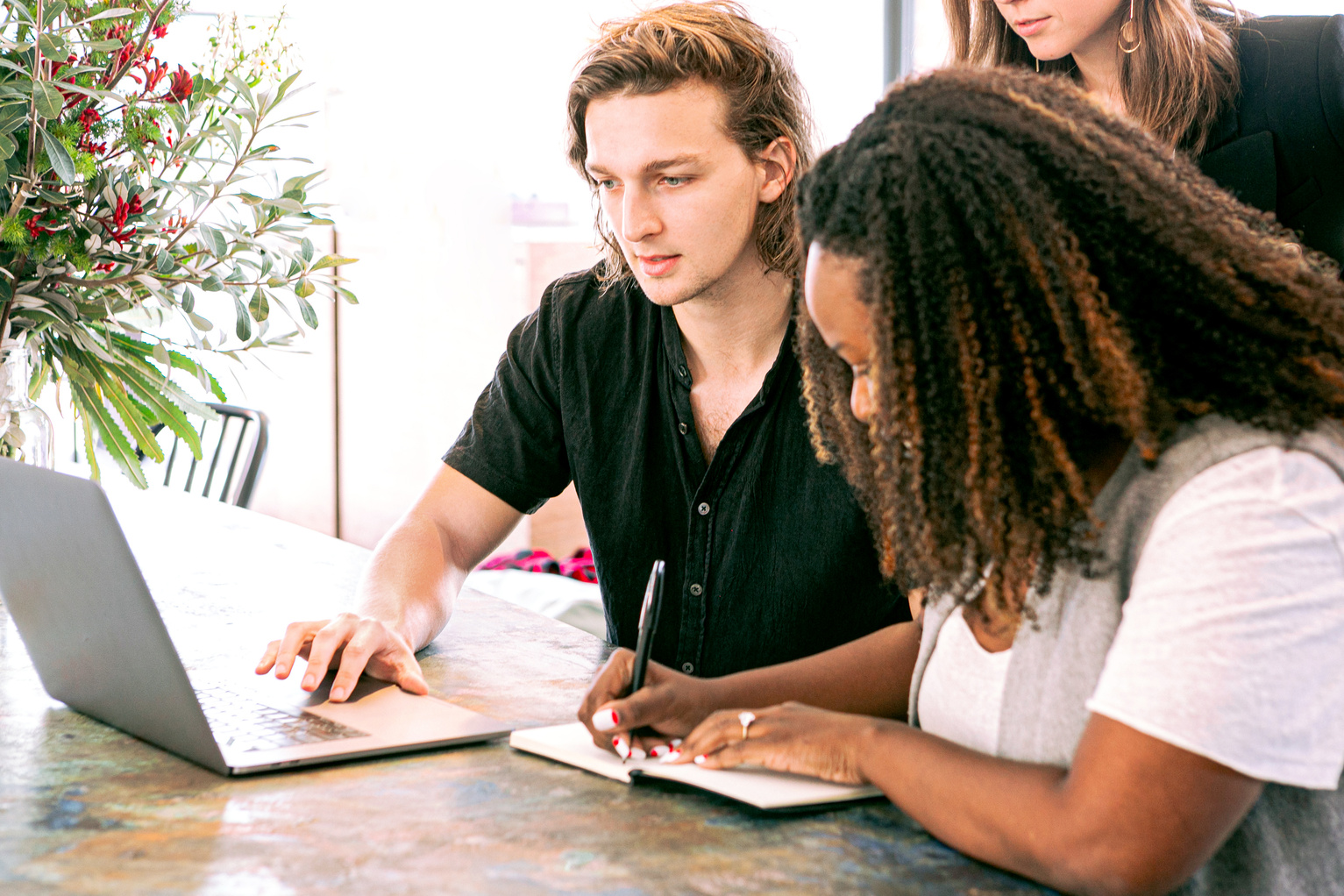 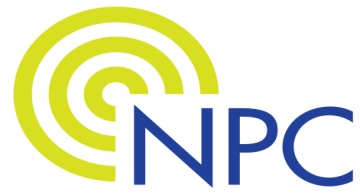 NichePartnershipConsulting.net
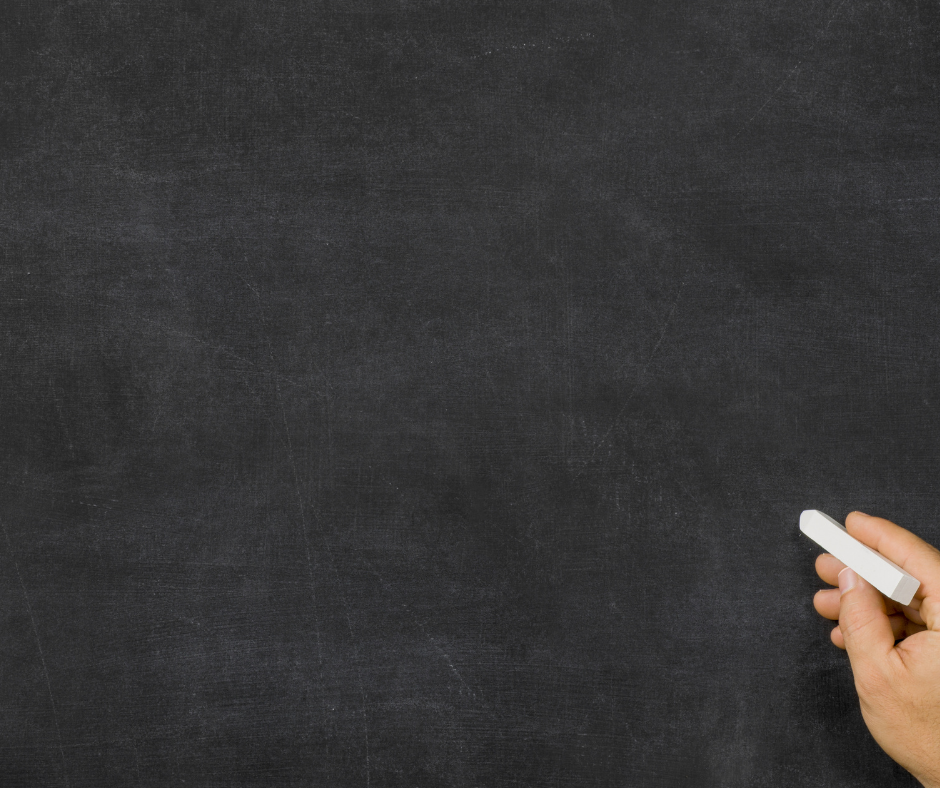 Strategy #2

Follow the AWARE
framework to create your contingency plan for your personal life and your business
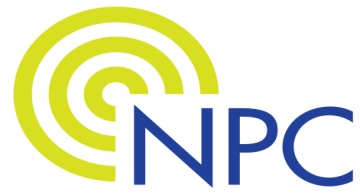 NichePartnershipConsulting.net
AWARE FRAMEWORK
First – Personal
Second - Business
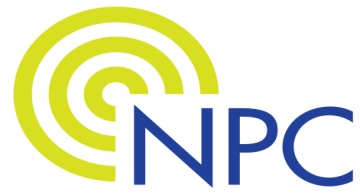 Page 19
NichePartnershipConsulting.net
A = Accept Your Mortality
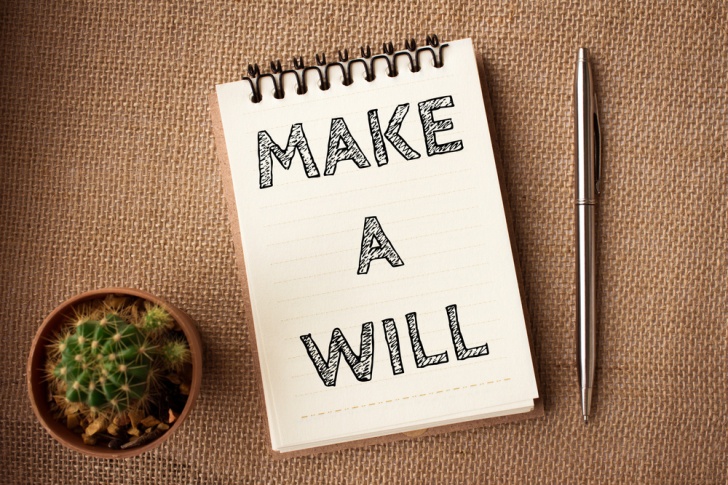 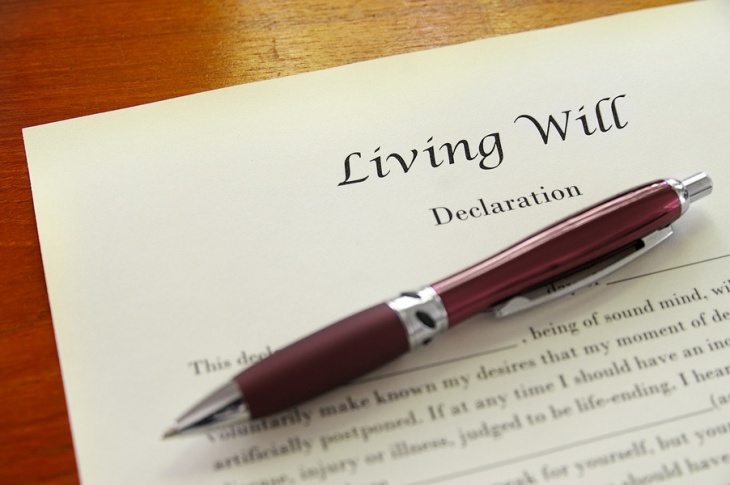 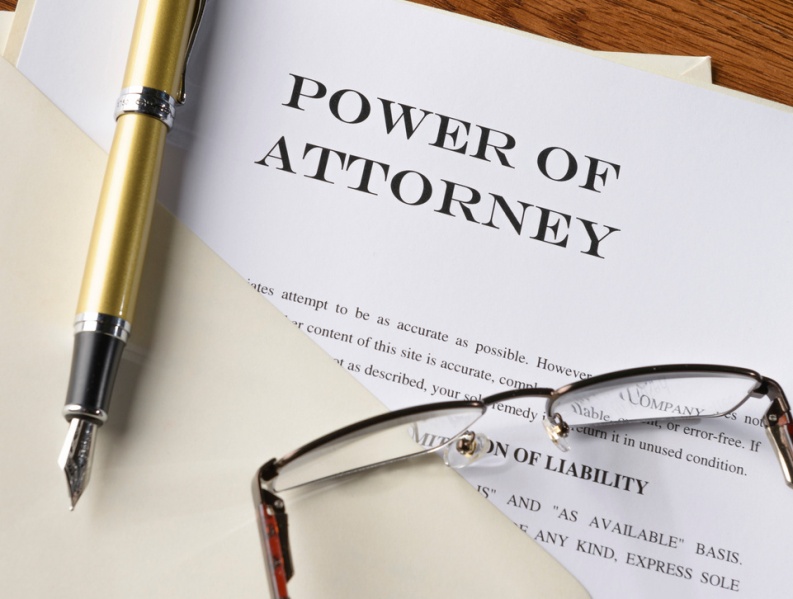 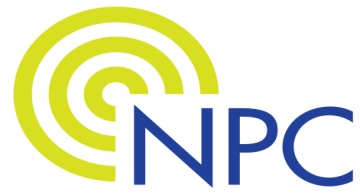 NichePartnershipConsulting.net
W = Who do you trust?
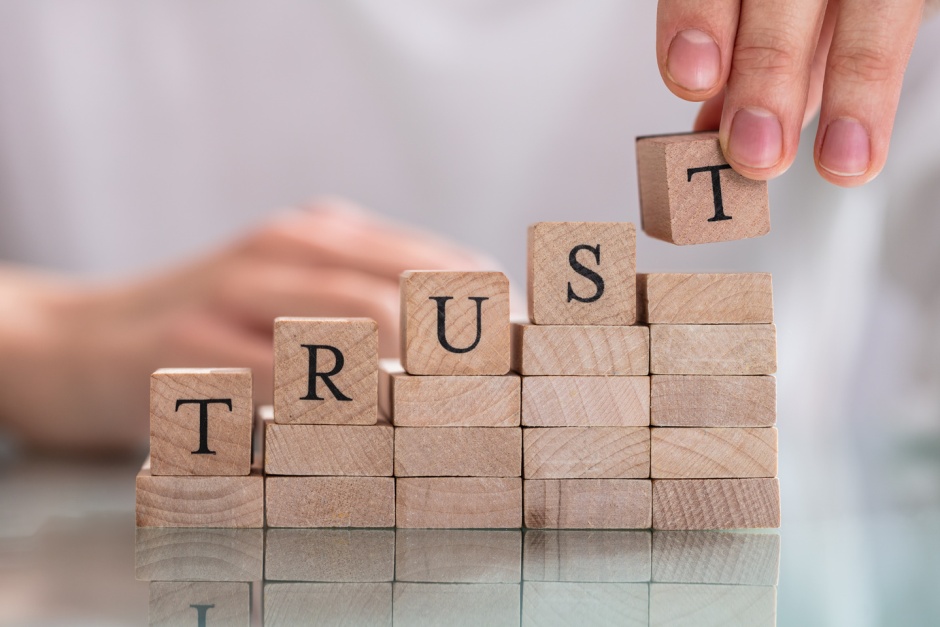 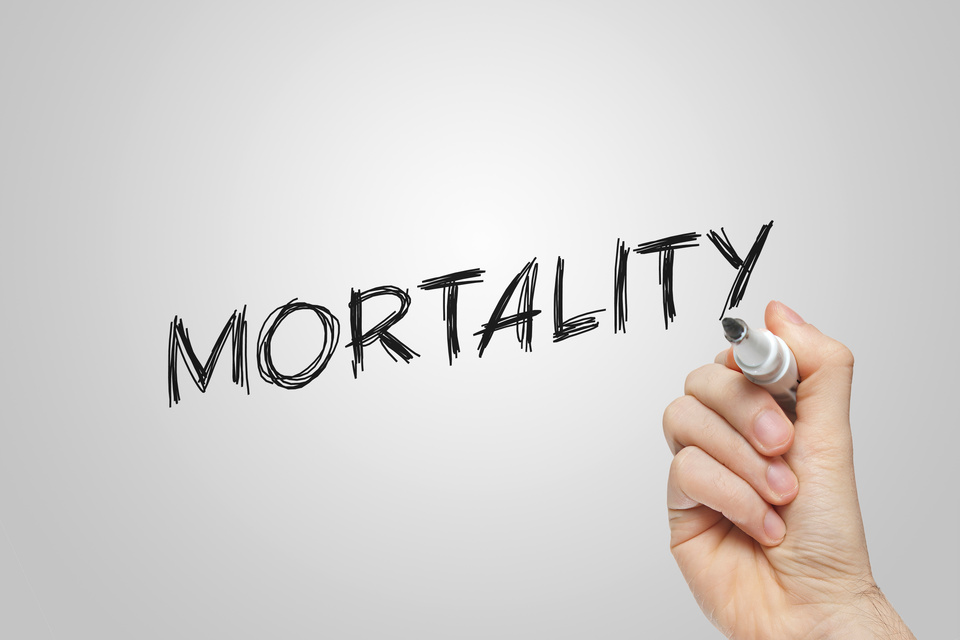 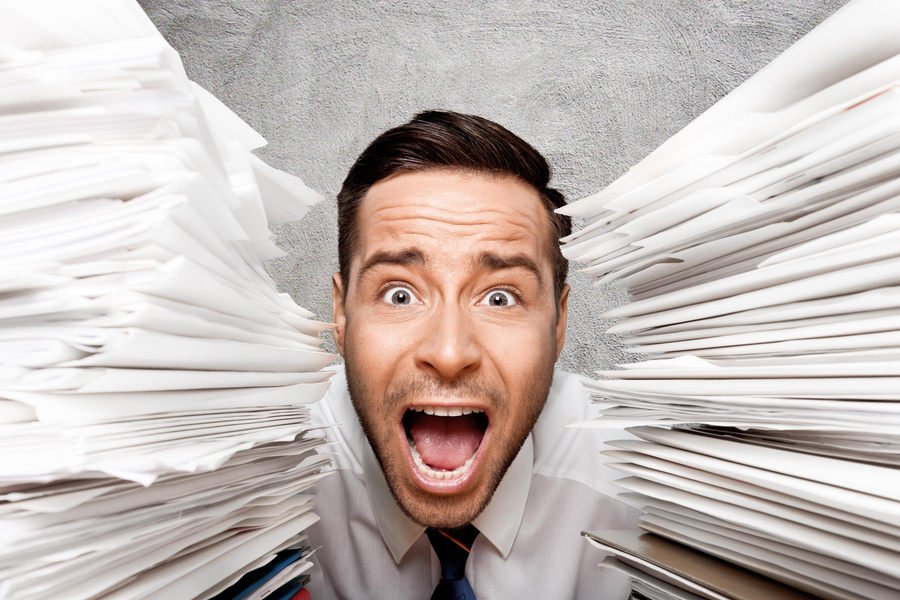 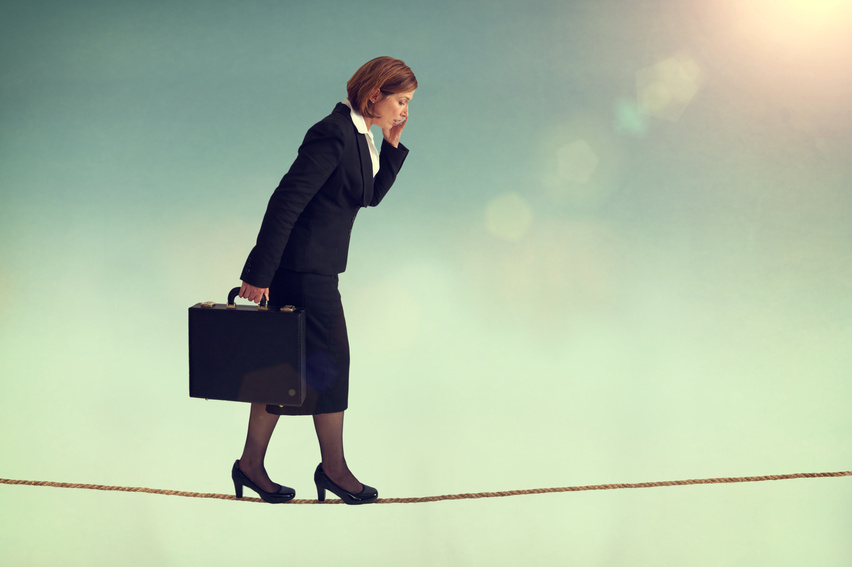 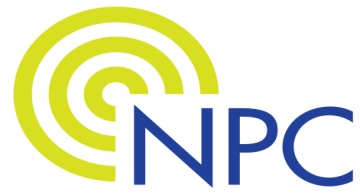 NichePartnershipConsulting.net
A (For Your Personal Life) = Assemble important documents
Bank Accounts 
Beneficiaries 
Birth Certificate 
Cable/Internet 
Card Photos 
Collections 
Credit Cards 
Divorce Decree 
Final arrangements
Health Insurance
Investments
Life Insurance
Long-term Care Insurance
Living Will/Healthcare Directive/Medical PoA
Marriage Certificate 
Medical History 
Phone/Mobile 
Power of Attorney
Real Estate 
Rental Properties 
RMD 
Social Media 
Social Security 
Utilities  
Vehicles 
Will
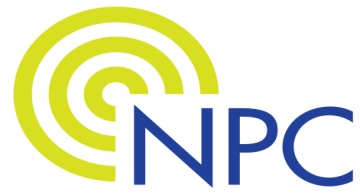 NichePartnershipConsulting.net
A (For Your Business) = Assemble important documents
Bank Accounts 
Business Owner Insurance
Cable/Internet
Company Vehicles 
Contracts
Credit Cards 
Devices & Hardware
Health Insurance Administration
Incorporation Documents
Intellectual Property
Investment Properties
IT Assets
Liability Insurance
Loan Documents
Memberships 
Payroll
Post Office Box
Real Estate 
Rental Properties 
Social Media 
Subscriptions 
Taxes: State, Federal
Tax ID
Utilities   
Volunteer Organizations & Roles 
Website
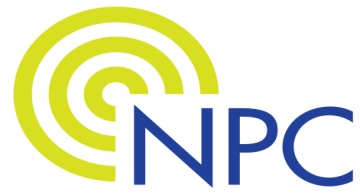 NichePartnershipConsulting.net
R = Review with your second-in-command at least annually or more frequently if needed.
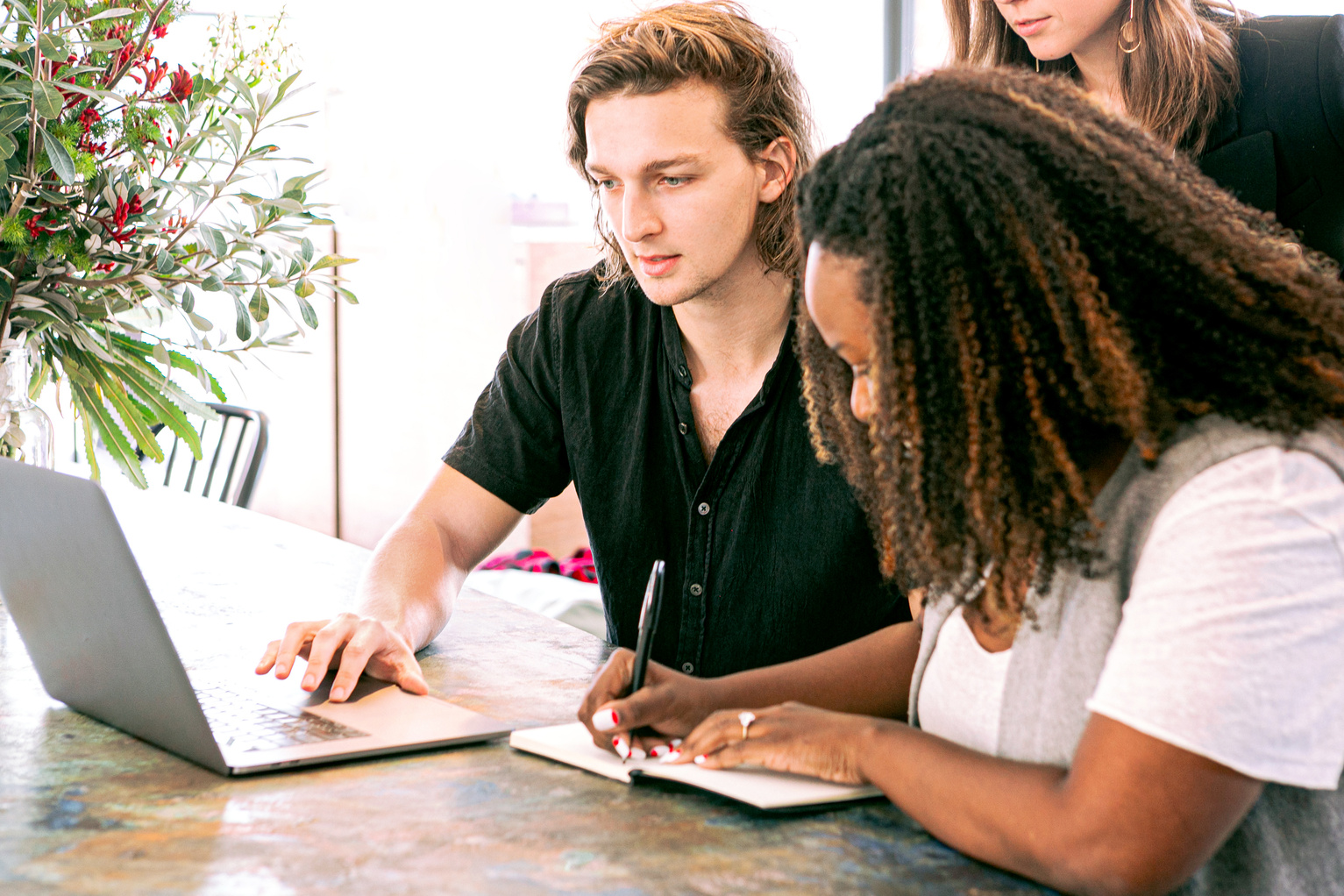 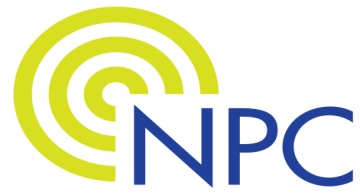 NichePartnershipConsulting.net
E = Easy password system
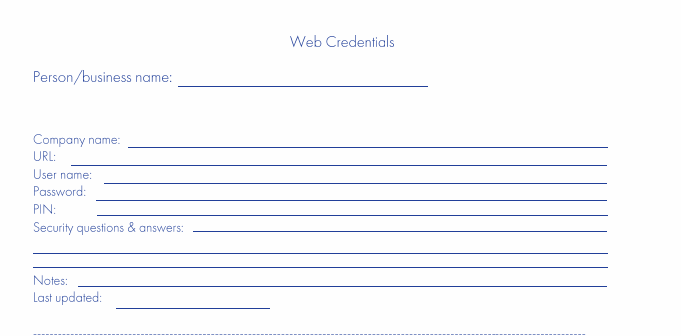 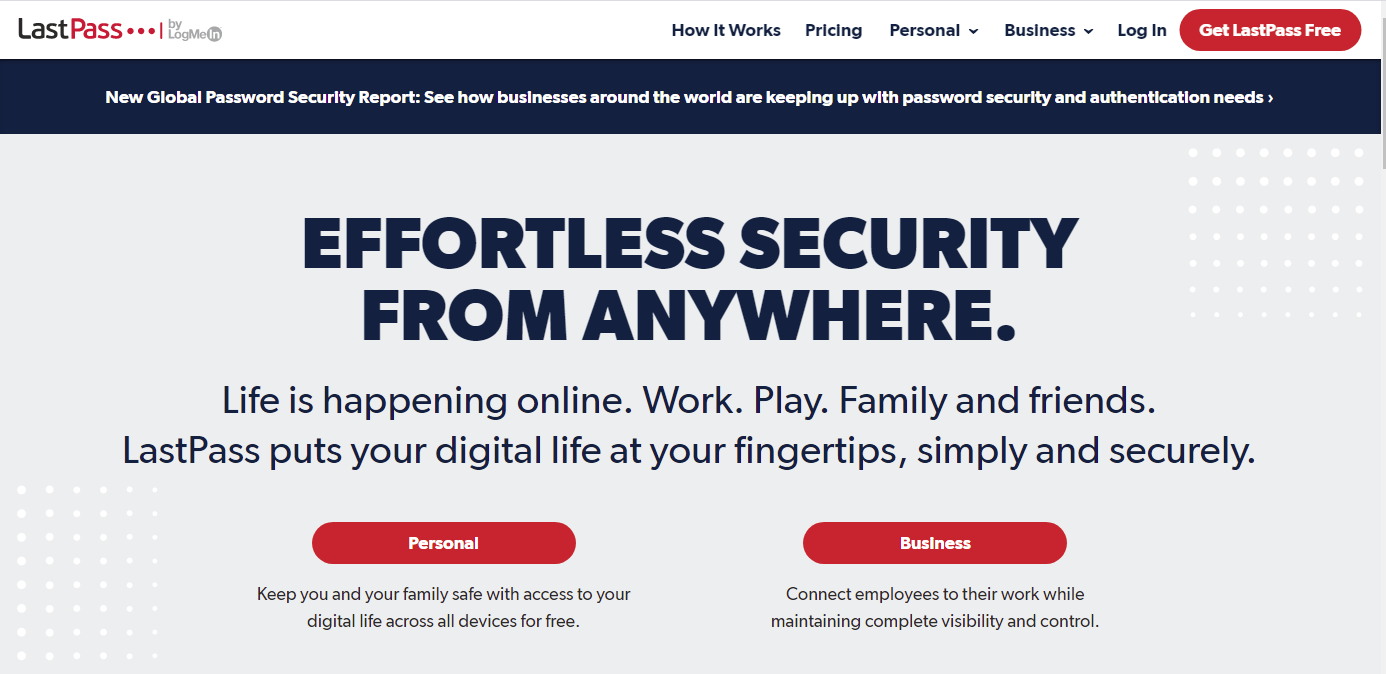 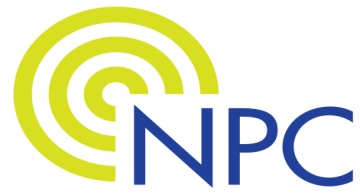 NichePartnershipConsulting.net
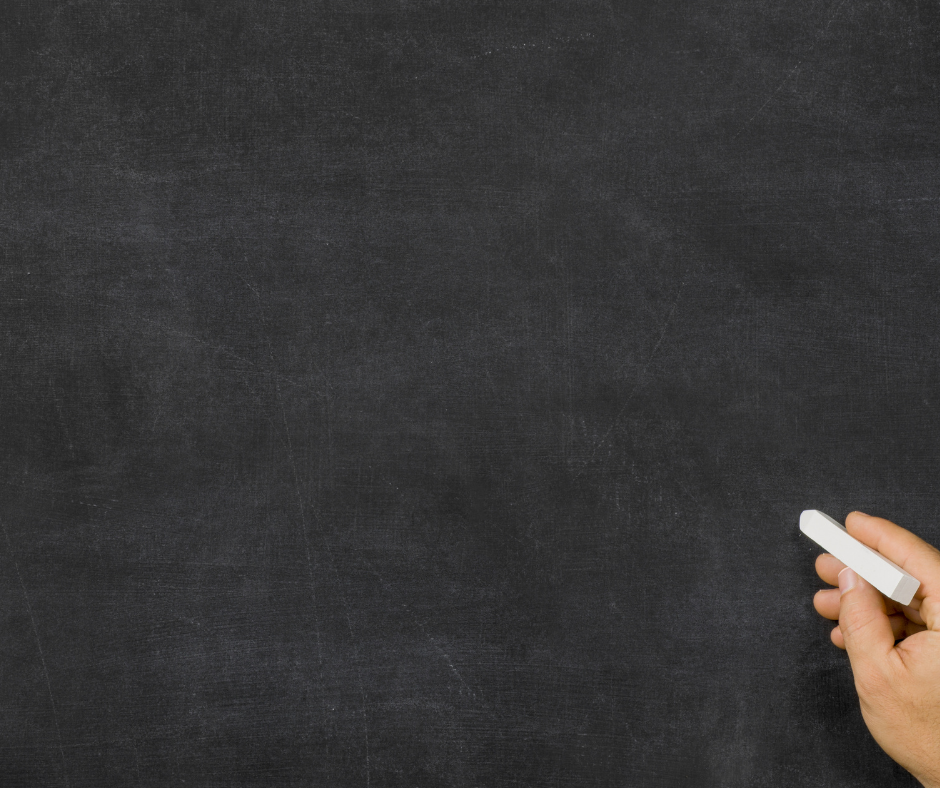 Strategy #3

Use the COPE
framework to create your business continuance playbook
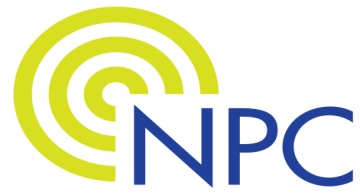 NichePartnershipConsulting.net
COPE Framework
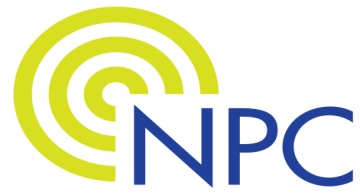 NichePartnershipConsulting.net
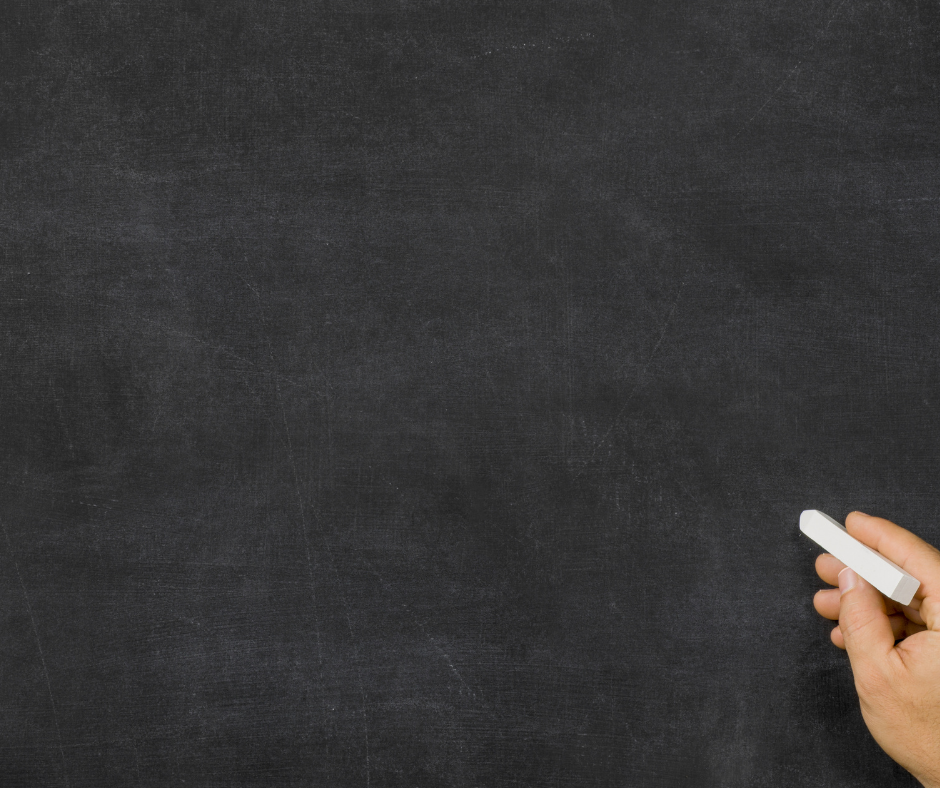 Strategy #4

Three Steps You Can Take This Week to Better Prepare for the Unexpected
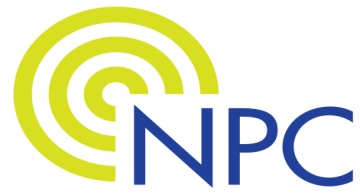 NichePartnershipConsulting.net
Step #1
Make an appointment with your attorney
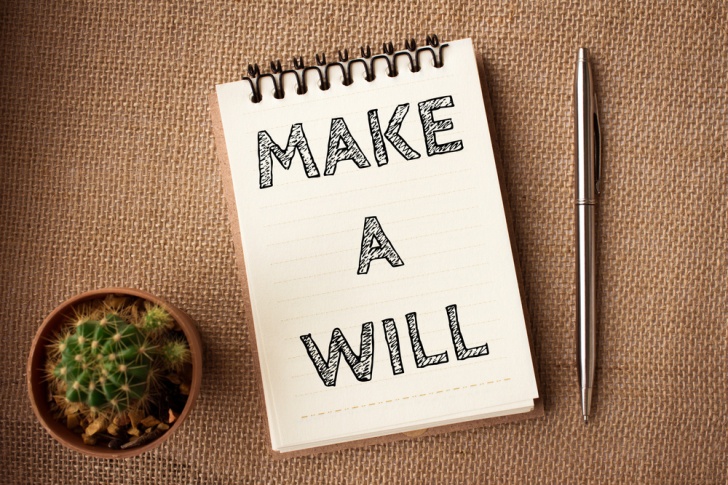 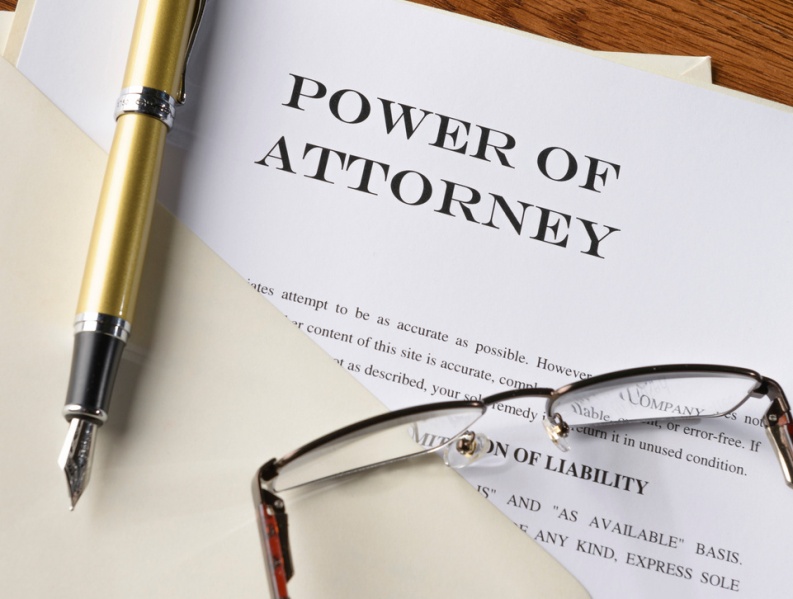 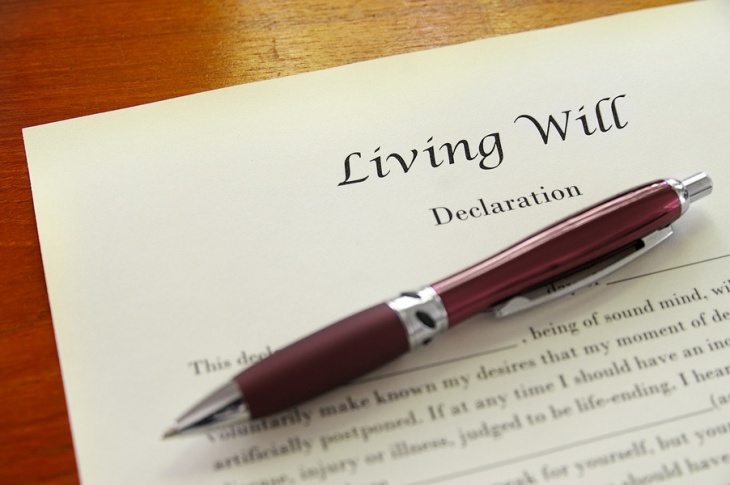 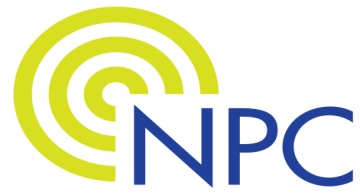 NichePartnershipConsulting.net
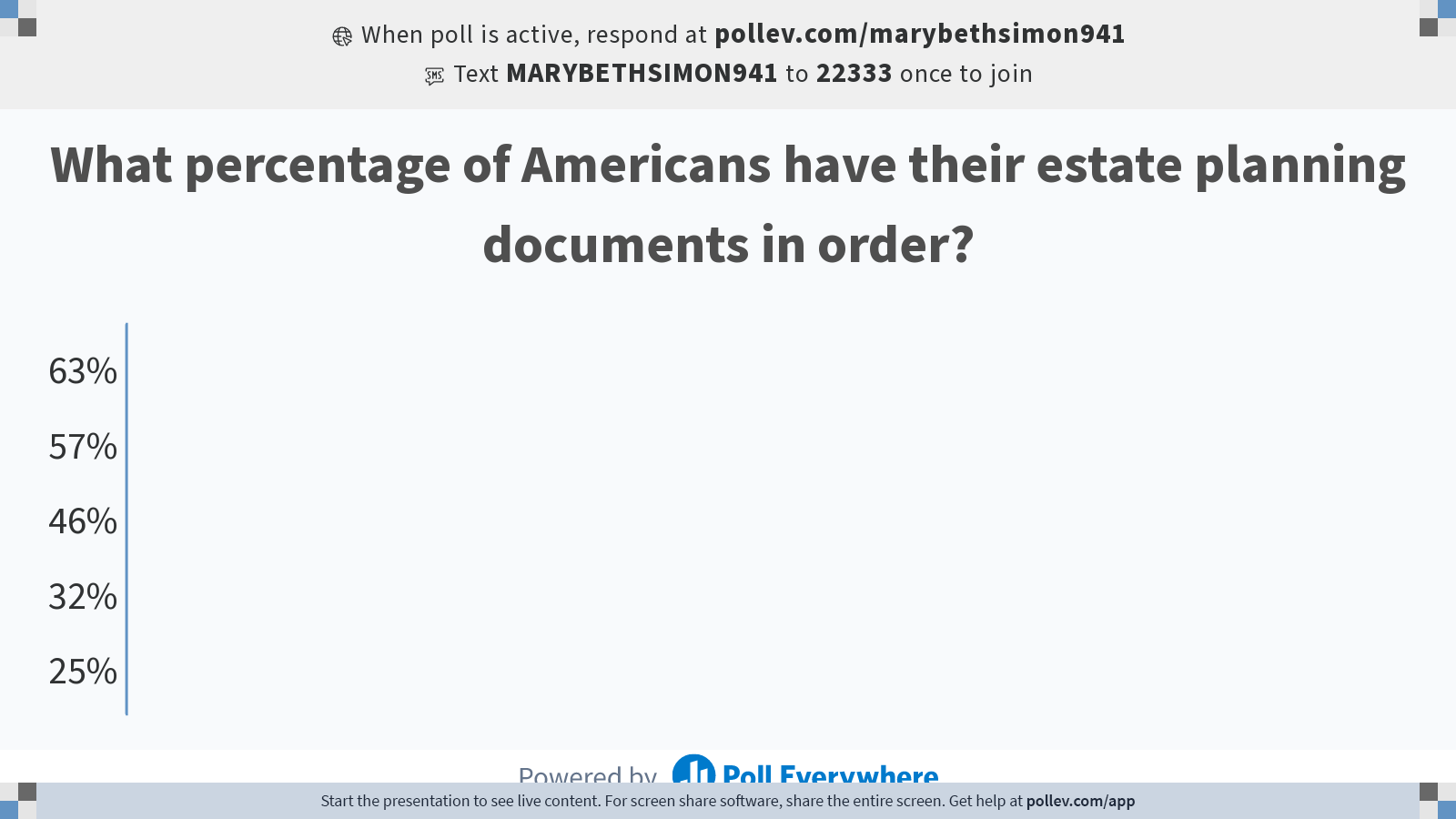 30
[Speaker Notes: Poll Title: Do not modify the notes in this section to avoid tampering with the Poll Everywhere activity.
More info at polleverywhere.com/support

What percentage of Americans have their estate planning documents in order?
https://www.polleverywhere.com/multiple_choice_polls/GxneR8zNUu7vV8wOBAhJC?flow=Default&onscreen=persist]
Americans and Estate Planning Documents
In 2017, almost half (42%) of all Americans said that they have a will or another type of estate planning document.

Fast-forward to 2020, and less than one-third (32%) say they have one or more documents – that's a decrease of nearly 25% in just three years.
Source:  2020 Estate Planning and Wills Study - Caring.com
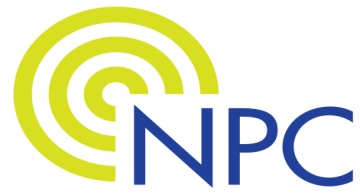 NichePartnershipConsulting.net
Step #2
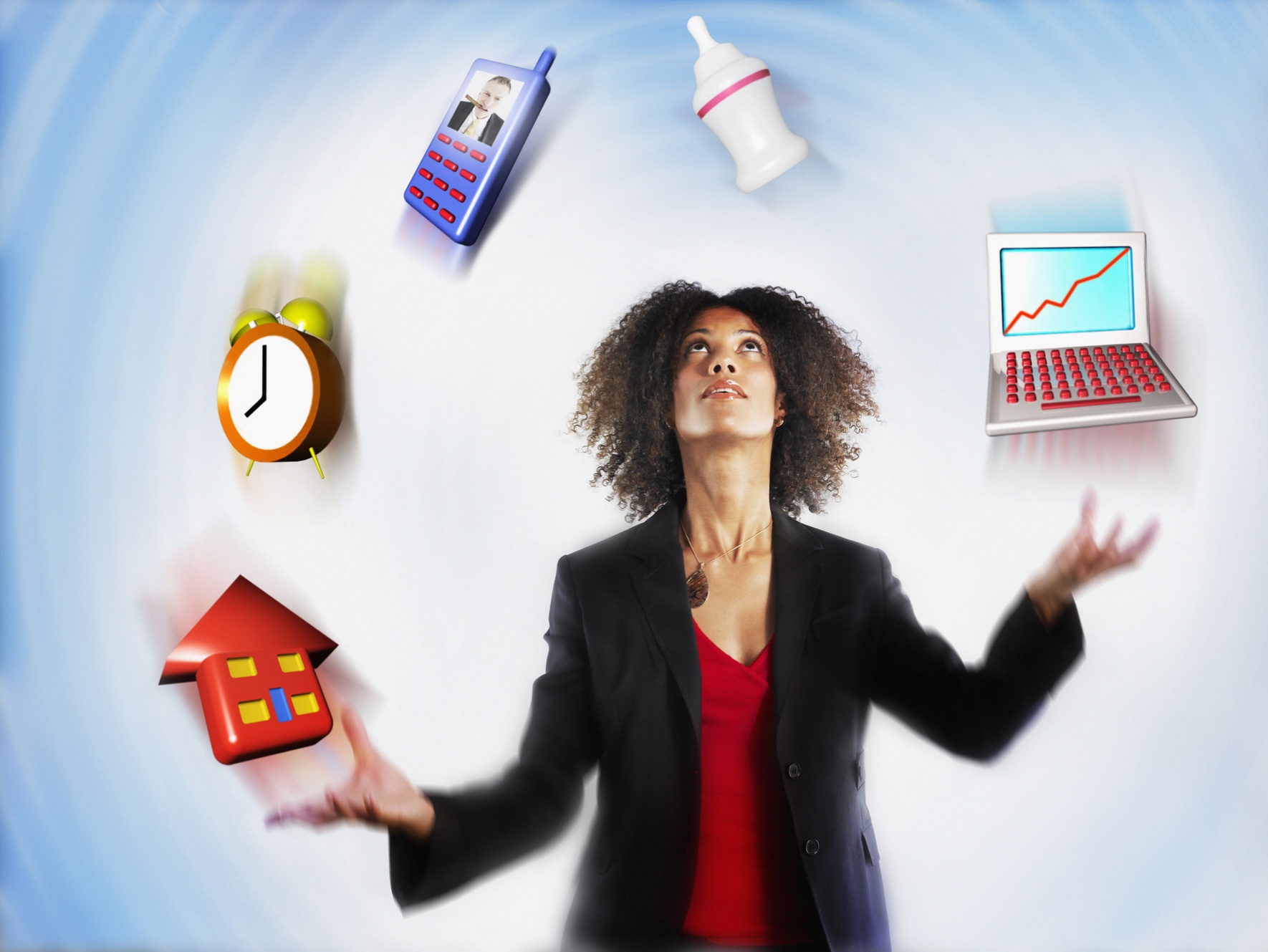 Identify your second-in-command
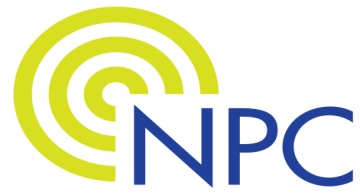 NichePartnershipConsulting.net
Document your passwords. 
Ask anyone you're responsible for to do the same.
Step #3
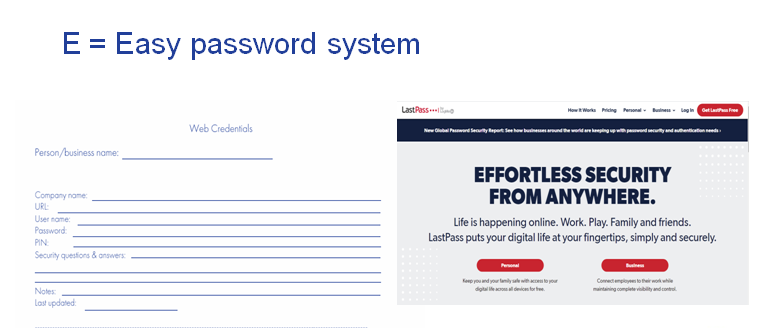 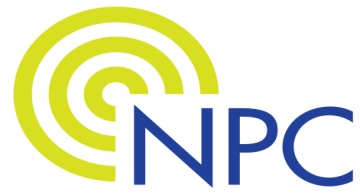 NichePartnershipConsulting.net
Get Your Free Contingency Plan Kit at https://nichepartnershipconsulting.net/macc
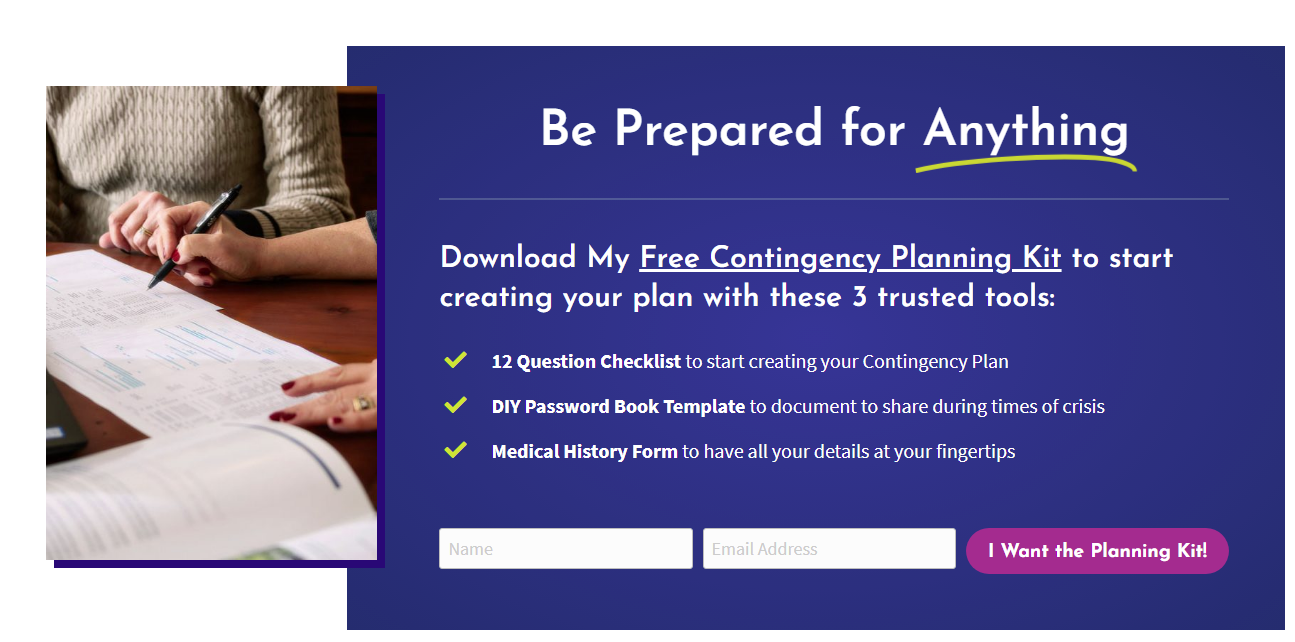 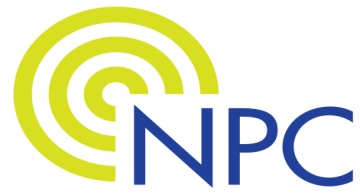 NichePartnershipConsulting.net